Office of ResearchResearch Development Office
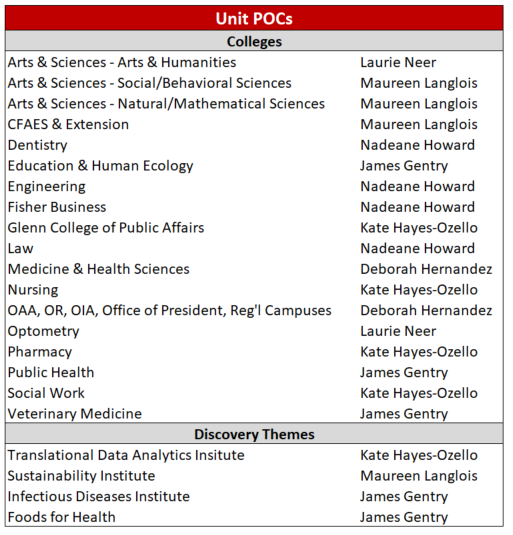 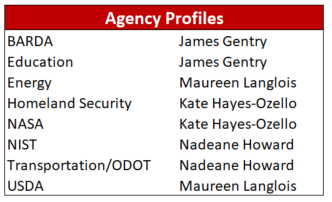 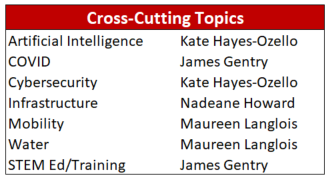 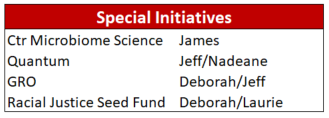